(14-3) More with UML
Instructor - Andrew O’Fallon
CptS 122
Washington State University
UML as a Model
UML is a notational syntax for expressing Object Oriented models
 Merges Booch, Rumbaugh, and Jacobson
 Not a methodology (although the Unified Process is)
 UML Models can (should be) an important source for test
2
A. O’Fallon, J. Hagemeister
Relationships in UML Models
Relationships in models can show a dependency between two instances

The example shows a relationship such that a student takes 0 to many classes;  We might question the many (limiting it to some max value) but we can definitely look for tests about this relationship
Class
Student
takes
0..*
Built in relationships have a corresponding generic test requirements that can be identified by applying  a relational test strategy to each UML diagram
3
A. O’Fallon, J. Hagemeister
General Purpose Elements of UML
Organize diagrams
 Express details
4
A. O’Fallon, J. Hagemeister
Packages and Package Diagrams
Package
 A group of UML diagrams and diagram elements of any kind, including other packages
 A package diagram shows the organization of packages
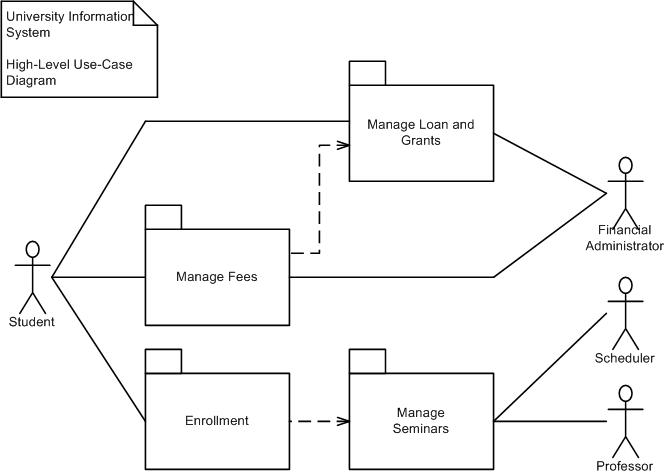 5
A. O’Fallon, J. Hagemeister
Expressions, Constraints, Comments, and NOTES
Expression  a string from an executable language that can be evaluated to produce a result
 Constraints  a predicate expression on an element
 Comments  a natural language constraint
A note is a box with a dog eared corner. It may or may not be connected to a diagram element. It contains a textual description or explanation.
6
A. O’Fallon, J. Hagemeister
Visitor
Use Case Models (1)
Query weather&snow forecast
<<include>>
Book room
Enter personal info
Book SB course
<<include>>
<<extend>> (Enter kid’s age)
Cancel course
Book kids’ SB course
Cancel room
7
A. O’Fallon, J. Hagemeister
Use Case Models (2)
Use Case: Book SB course
Precond: -
Main flow:
Visitor enters date
Include (Enter personal info)
(Enter kid’s age)
Store reservation
Confirm reservation to Visitor
Exceptional flow:
If number of course participants for specified date > 8, then tell visitor so and let him choose another date
8
A. O’Fallon, J. Hagemeister
Use Case Models (3)
Use Case: Book kids’ SB course
Precond: SB course is for a kid
Main flow:
Enter kid’s age
Store reservation
Confirm reservation to Visitor
Exceptional flow:
If course for specified date is adult course, then tell visitor so and let him choose another date
Exceptional flow:
If course for specified date is kids’ course, and the specified age is outside the course’s age range, then tell visitor so and let him choose another date
9
A. O’Fallon, J. Hagemeister
Use Case
An abstraction of the system to model behavior to external interaction
 Accomplish important tasks from the user’s point of view
 Represent system requirements
 Functional
 Allocation to classes
 Object interaction and interfacing
 User interfaces
 User documentation
10
A. O’Fallon, J. Hagemeister
Class Diagram
Central for OO modeling
 Shows static structure of the system
 Types of objects
 Static relationships
 Association	(e.g.: a company has many employees)
 Generalization (subtypes)	(e.g.: an employee is a kind of person)
 Dependencies (Aggregation)	(e.g.: a company is using trucks to ship products)
11
A. O’Fallon, J. Hagemeister
Class
Set of objects
 Defines
 Name
 Attributes(optional: type optional: initial value)

 Operations
Task
startDate: Date = default
endDate: Date
name
setStartDate (d : Date)
setEndDate (d : Date)
getDuration () : Date
12
A. O’Fallon, J. Hagemeister
Class diagram example
association
Actuator
startUp( )
shutDown( )
generalization
Light
Heater
Cooler
Temperature
off( )
1
1
on( )
aggregation
0..*
1
1
1
Environmental Controller
SystemLog
define_climate( )
display( )
13
A. O’Fallon, J. Hagemeister
terminate_climate( )
recordEvent( )
Sequence Diagrams
Shows object interactions arranged in time sequence
 It focuses on
 Objects (and classes)
 Message exchange to carry out the scenarios functionality
 The objects are organized in an horizontal line and the events in a vertical time line
14
A. O’Fallon, J. Hagemeister
Notation Example (simple version)
Messages point from client to supplier
: Professor
CourseManager
Math 101 - Section
1 : CourseOffering
Add professor (Professor)
Lifeline
Message
15
A. O’Fallon, J. Hagemeister
: Registrar
Sequence Diagram: Larger Example
theManager :
CurriculumManager
course form :
CourseForm
Object
creation
1 : set course info
2 : process
3 : add course
aCourse :
Course
4 : <<create>>
16
A. O’Fallon, J. Hagemeister
an Order
Self delegation
an Order
an Order
a Stock Item
Line
Entry window
1: prepare()
2: * prepare()
3: check()
4: [check = true]
 remove()
5: needsToReorder()
Iteration
Condition
6: [needsToReorder = true]
<<create>>
a Reorder
 Item
Activation
Asynchronous
Message
Return arrow
Sequence Diagrams: More Details
17
A. O’Fallon, J. Hagemeister
Example of a Transaction
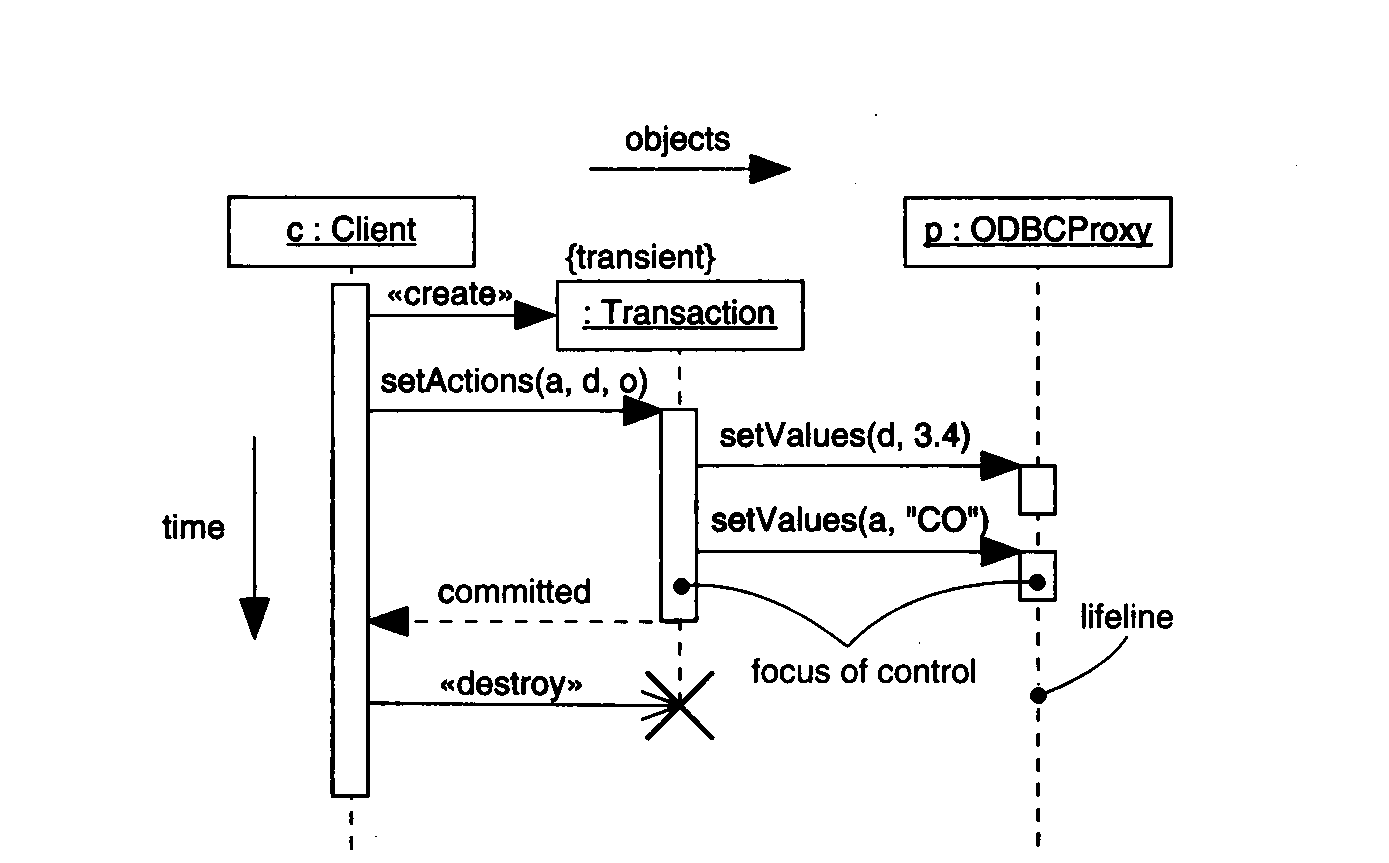 From: G. Booch, J.Rumbaugh, I. Jacobson: The Unified Modeling Language User Guide.
 Addison Wesley, 1999, fig 18-2 page 247
18
A. O’Fallon, J. Hagemeister
[Speaker Notes: In this examples all the new features of UML 1.3 are shown with reference to interaction diagram...]
Content of Sequence Diagrams
Objects
 They exchange messages among each other
 Messages
 Synchronous: “call events,” denoted by the full arrow; Duration of synchronization should be indicated by activation bar or return arrow 
Asynchronous: “signals,” denoted by a half arrow
There are also «create» and «destroy» messages
19
A. O’Fallon, J. Hagemeister
Asynchronous messages
Do not block the caller
 Can do 3 things:
 Create a new thread
 Create a new object
 Communicate with a thread that is already running
20
A. O’Fallon, J. Hagemeister
References
Robert V. Binder, Testing Object-Oriented Systems: Models, Patterns, and Tools, Addison-Wesley, 2000.
21
A. O’Fallon, J. Hagemeister
Collaborators
Jack Hagemeister
22
A. O’Fallon, J. Hagemeister